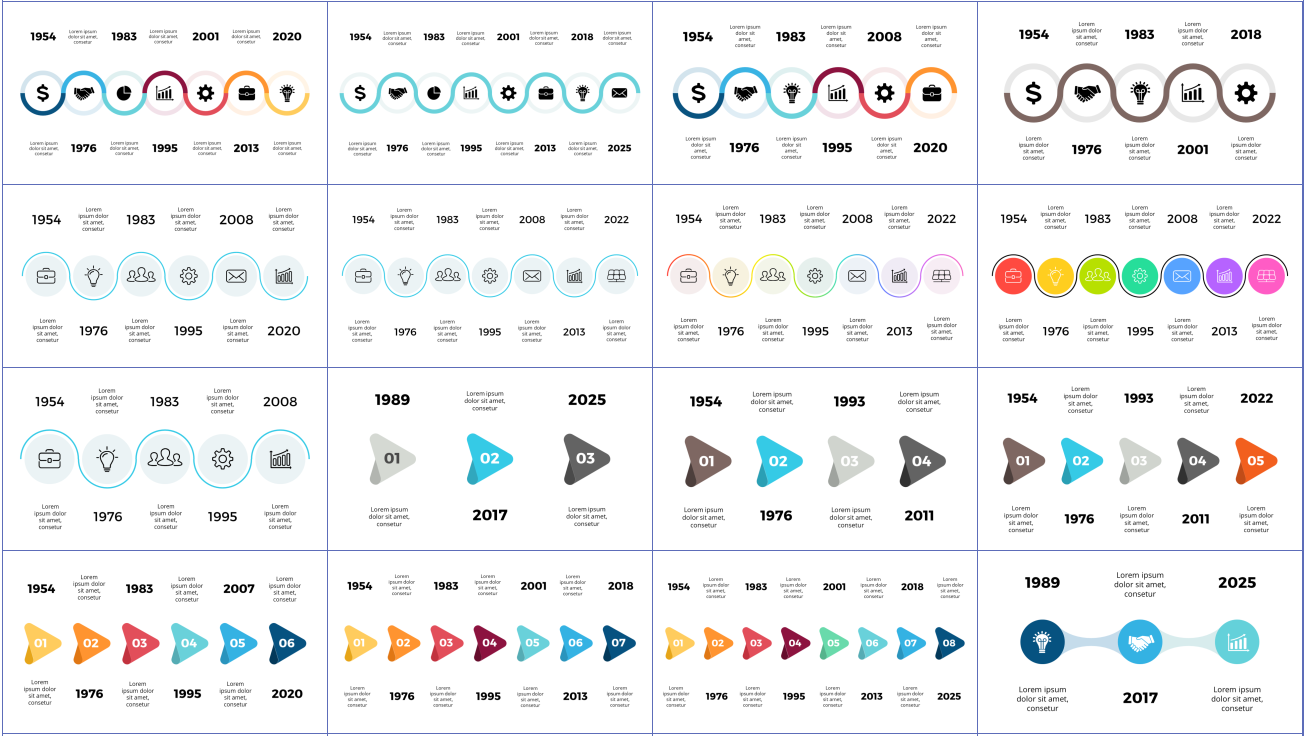 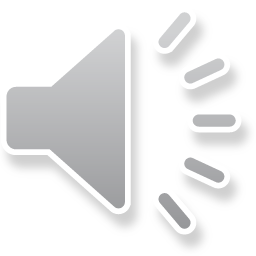 56pages
Free timeline templates
 for PowerPoint 
（NO.127）
Lorem ipsum dolor sit amet, consetur
Lorem ipsum dolor sit amet, consetur
Lorem ipsum dolor sit amet, consetur
1954
1983
2001
2020
Lorem ipsum dolor sit amet, consetur
Lorem ipsum dolor sit amet, consetur
Lorem ipsum dolor sit amet, consetur
Lorem ipsum dolor sit amet, consetur
1976
1995
2013
Lorem ipsum dolor sit amet, consetur
Lorem ipsum dolor sit amet, consetur
Lorem ipsum dolor sit amet, consetur
Lorem ipsum dolor sit amet, consetur
1954
1983
2001
2018
Lorem ipsum dolor sit amet, consetur
Lorem ipsum dolor sit amet, consetur
Lorem ipsum dolor sit amet, consetur
Lorem ipsum dolor sit amet, consetur
1976
1995
2013
2025
Lorem ipsum dolor sit amet, consetur
Lorem ipsum dolor sit amet, consetur
Lorem ipsum dolor sit amet, consetur
1954
1983
2008
Lorem ipsum dolor sit amet, consetur
Lorem ipsum dolor sit amet, consetur
Lorem ipsum dolor sit amet, consetur
1976
1995
2020
Lorem ipsum dolor sit amet, consetur
Lorem ipsum dolor sit amet, consetur
1954
1983
2018
Lorem ipsum dolor sit amet, consetur
Lorem ipsum dolor sit amet, consetur
Lorem ipsum dolor sit amet, consetur
1976
2001
Lorem ipsum dolor sit amet, consetur
Lorem ipsum dolor sit amet, consetur
Lorem ipsum dolor sit amet, consetur
1954
1983
2008
Lorem ipsum dolor sit amet, consetur
Lorem ipsum dolor sit amet, consetur
Lorem ipsum dolor sit amet, consetur
1976
1995
2020
Lorem ipsum dolor sit amet, consetur
Lorem ipsum dolor sit amet, consetur
Lorem ipsum dolor sit amet, consetur
1954
1983
2008
2022
Lorem ipsum dolor sit amet, consetur
Lorem ipsum dolor sit amet, consetur
Lorem ipsum dolor sit amet, consetur
Lorem ipsum dolor sit amet, consetur
1976
1995
2013
Lorem ipsum dolor sit amet, consetur
Lorem ipsum dolor sit amet, consetur
Lorem ipsum dolor sit amet, consetur
1954
1983
2008
2022
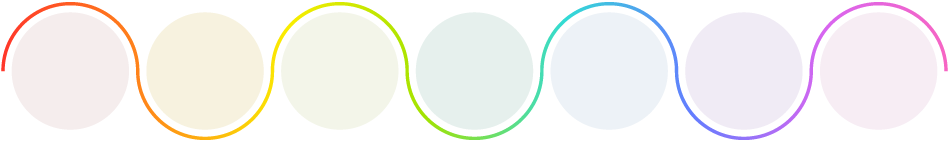 Lorem ipsum dolor sit amet, consetur
Lorem ipsum dolor sit amet, consetur
Lorem ipsum dolor sit amet, consetur
Lorem ipsum dolor sit amet, consetur
1976
1995
2013
Lorem ipsum dolor sit amet, consetur
Lorem ipsum dolor sit amet, consetur
Lorem ipsum dolor sit amet, consetur
1954
1983
2008
2022
Lorem ipsum dolor sit amet, consetur
Lorem ipsum dolor sit amet, consetur
Lorem ipsum dolor sit amet, consetur
Lorem ipsum dolor sit amet, consetur
1976
1995
2013
Lorem ipsum dolor sit amet, consetur
Lorem ipsum dolor sit amet, consetur
1954
1983
2008
Lorem ipsum dolor sit amet, consetur
Lorem ipsum dolor sit amet, consetur
Lorem ipsum dolor sit amet, consetur
1976
1995
Lorem ipsum dolor sit amet, consetur
1989
2025
01
02
03
Lorem ipsum dolor sit amet, consetur
Lorem ipsum dolor sit amet, consetur
2017
Lorem ipsum dolor sit amet, consetur
Lorem ipsum dolor sit amet, consetur
1954
1993
01
02
03
04
Lorem ipsum dolor sit amet, consetur
Lorem ipsum dolor sit amet, consetur
1976
2011
Lorem ipsum dolor sit amet, consetur
Lorem ipsum dolor sit amet, consetur
1954
1993
2022
01
02
03
04
05
Lorem ipsum dolor sit amet, consetur
Lorem ipsum dolor sit amet, consetur
Lorem ipsum dolor sit amet, consetur
1976
2011
Lorem ipsum dolor sit amet, consetur
Lorem ipsum dolor sit amet, consetur
Lorem ipsum dolor sit amet, consetur
1954
1983
2007
01
02
03
04
05
06
Lorem ipsum dolor sit amet, consetur
Lorem ipsum dolor sit amet, consetur
Lorem ipsum dolor sit amet, consetur
1976
1995
2020
Lorem ipsum dolor sit amet, consetur
Lorem ipsum dolor sit amet, consetur
Lorem ipsum dolor sit amet, consetur
1954
1983
2001
2018
01
02
03
04
05
06
07
Lorem ipsum dolor sit amet, consetur
Lorem ipsum dolor sit amet, consetur
Lorem ipsum dolor sit amet, consetur
Lorem ipsum dolor sit amet, consetur
1976
1995
2013
Lorem ipsum dolor sit amet, consetur
Lorem ipsum dolor sit amet, consetur
Lorem ipsum dolor sit amet, consetur
Lorem ipsum dolor sit amet, consetur
1954
1983
2001
2018
01
02
03
04
05
06
07
08
Lorem ipsum dolor sit amet, consetur
Lorem ipsum dolor sit amet, consetur
Lorem ipsum dolor sit amet, consetur
Lorem ipsum dolor sit amet, consetur
1976
1995
2013
2025
Lorem ipsum dolor sit amet, consetur
1989
2025
Lorem ipsum dolor sit amet, consetur
Lorem ipsum dolor sit amet, consetur
2017
Lorem ipsum dolor sit amet, consetur
Lorem ipsum dolor sit amet, consetur
1954
1976
1993
2018
Lorem ipsum dolor sit amet, consetur
Lorem ipsum dolor sit amet, consetur
Lorem ipsum dolor sit amet, consetur
Lorem ipsum dolor sit amet, consetur
1954
1976
1993
2018
2032
Lorem ipsum dolor sit amet, consetur
Lorem ipsum dolor sit amet, consetur
Lorem ipsum dolor sit amet, consetur
Lorem ipsum dolor sit amet, consetur
Lorem ipsum dolor sit amet, consetur
Lorem ipsum dolor sit amet, consetur
1954
1976
1993
2001
2017
2035
Lorem ipsum dolor sit amet, consetur
Lorem ipsum dolor sit amet, consetur
Lorem ipsum dolor sit amet, consetur
Lorem ipsum dolor sit amet, consetur
Lorem ipsum dolor sit amet, consetur
Lorem ipsum dolor sit amet, consetur
Lorem ipsum dolor sit amet, consetur
1954
1976
1993
2005
2017
2027
2035
Lorem ipsum dolor sit amet, consetur
Lorem ipsum dolor sit amet, consetur
Lorem ipsum dolor sit amet, consetur
Lorem ipsum dolor sit amet, consetur
Lorem ipsum dolor sit amet, consetur
Lorem ipsum dolor sit amet, consetur
Lorem ipsum dolor sit amet, consetur
1954
1976
1993
2005
2010
2018
2026
2035
Lorem ipsum dolor sit amet, consetur
Lorem ipsum dolor sit amet, consetur
Lorem ipsum dolor sit amet, consetur
Lorem ipsum dolor sit amet, consetur
Title B
Title D
Title F
Title H
Lorem ipsum dolor sit amet, consetur
Lorem ipsum dolor sit amet, consetur
Lorem ipsum dolor sit amet, consetur
Lorem ipsum dolor sit amet, consetur
1976
1995
2013
2025
1954
1983
2001
2018
Title A
Title C
Title E
Title G
Lorem ipsum dolor sit amet, consetur
Lorem ipsum dolor sit amet, consetur
Lorem ipsum dolor sit amet, consetur
Lorem ipsum dolor sit amet, consetur
Title B
Title D
Title F
Lorem ipsum dolor sit amet, consetur
Lorem ipsum dolor sit amet, consetur
Lorem ipsum dolor sit amet, consetur
1976
1995
2013
1954
1983
2001
2018
Title A
Title C
Title E
Title G
Lorem ipsum dolor sit amet, consetur
Lorem ipsum dolor sit amet, consetur
Lorem ipsum dolor sit amet, consetur
Lorem ipsum dolor sit amet, consetur
Title A
Title C
Title E
Lorem ipsum dolor sit amet, consetur
Lorem ipsum dolor sit amet, consetur
Lorem ipsum dolor sit amet, consetur
1976
1995
2013
1983
2001
2018
Title B
Title D
Title F
Lorem ipsum dolor sit amet, consetur
Lorem ipsum dolor sit amet, consetur
Lorem ipsum dolor sit amet, consetur
Title B
Title D
Lorem ipsum dolor sit amet, consetur
Lorem ipsum dolor sit amet, consetur
1995
2013
1983
2001
2018
Title A
Title C
Title E
Lorem ipsum dolor sit amet, consetur
Lorem ipsum dolor sit amet, consetur
Lorem ipsum dolor sit amet, consetur
Lorem ipsum dolor sit amet, consetur
STEP 1
STEP 3
2025
1989
2017
Lorem ipsum dolor sit amet, consetur
Lorem ipsum dolor sit amet, consetur
STEP 2
Lorem ipsum dolor sit amet, consetur
Lorem ipsum dolor sit amet, consetur
1988
2001
2017
2025
Lorem ipsum dolor sit amet, consetur
Lorem ipsum dolor sit amet, consetur
Lorem ipsum dolor sit amet, consetur
Lorem ipsum dolor sit amet, consetur
1988
2001
2009
2018
2029
Lorem ipsum dolor sit amet, consetur
Lorem ipsum dolor sit amet, consetur
Lorem ipsum dolor sit amet, consetur
Lorem ipsum dolor sit amet, consetur
Lorem ipsum dolor sit amet, consetur
Lorem ipsum dolor sit amet, consetur
1976
1998
2002
2010
2028
2029
Lorem ipsum dolor sit amet, consetur
Lorem ipsum dolor sit amet, consetur
Lorem ipsum dolor sit amet, consetur
Lorem ipsum dolor sit amet, consetur
Lorem ipsum dolor sit amet, consetur
Lorem ipsum dolor sit amet, consetur
Lorem ipsum dolor sit amet, consetur
1976
1998
2002
2010
2018
2029
2045
Lorem ipsum dolor sit amet, consetur
Lorem ipsum dolor sit amet, consetur
Lorem ipsum dolor sit amet, consetur
Lorem ipsum dolor sit amet, consetur
Lorem ipsum dolor sit amet, consetur
Lorem ipsum dolor sit amet, consetur
Lorem ipsum dolor sit amet, consetur
1976
1998
2002
2007
2013
2018
2029
2045
Lorem ipsum dolor sit amet, consetur
Lorem ipsum dolor sit amet, consetur
Lorem ipsum dolor sit amet, consetur
Lorem ipsum dolor sit amet, consetur
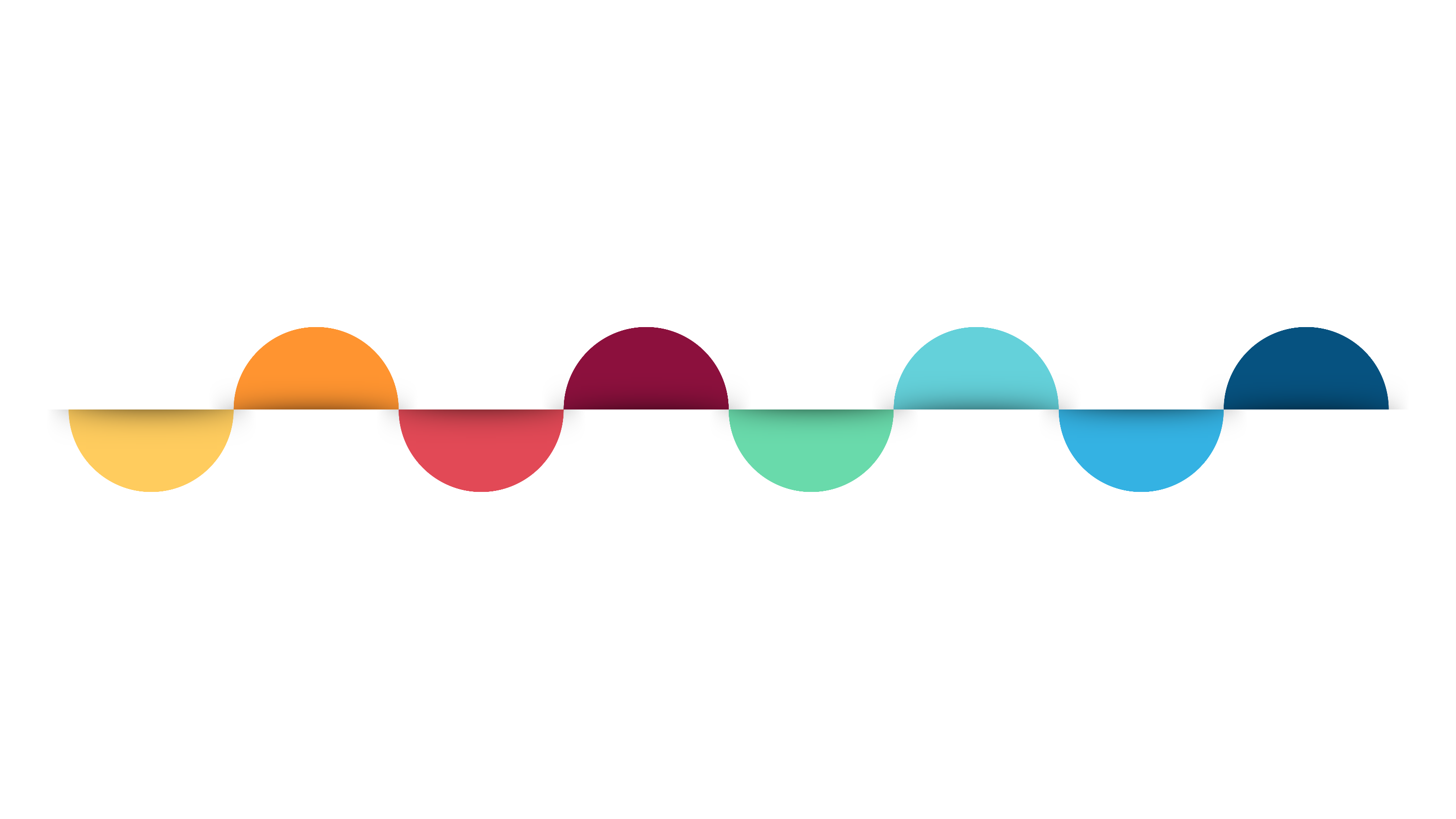 Lorem ipsum dolor sit amet, consetur
Lorem ipsum dolor sit amet, consetur
Lorem ipsum dolor sit amet, consetur
Lorem ipsum dolor sit amet, consetur
1976
1995
2013
2025
1954
1983
2001
2018
Lorem ipsum dolor sit amet, consetur
Lorem ipsum dolor sit amet, consetur
Lorem ipsum dolor sit amet, consetur
Lorem ipsum dolor sit amet, consetur
Lorem ipsum dolor sit amet, consetur
Lorem ipsum dolor sit amet, consetur
Lorem ipsum dolor sit amet, consetur
Lorem ipsum dolor sit amet, consetur
1976
1995
2013
2025
1954
1983
2001
2018
Lorem ipsum dolor sit amet, consetur
Lorem ipsum dolor sit amet, consetur
Lorem ipsum dolor sit amet, consetur
Lorem ipsum dolor sit amet, consetur
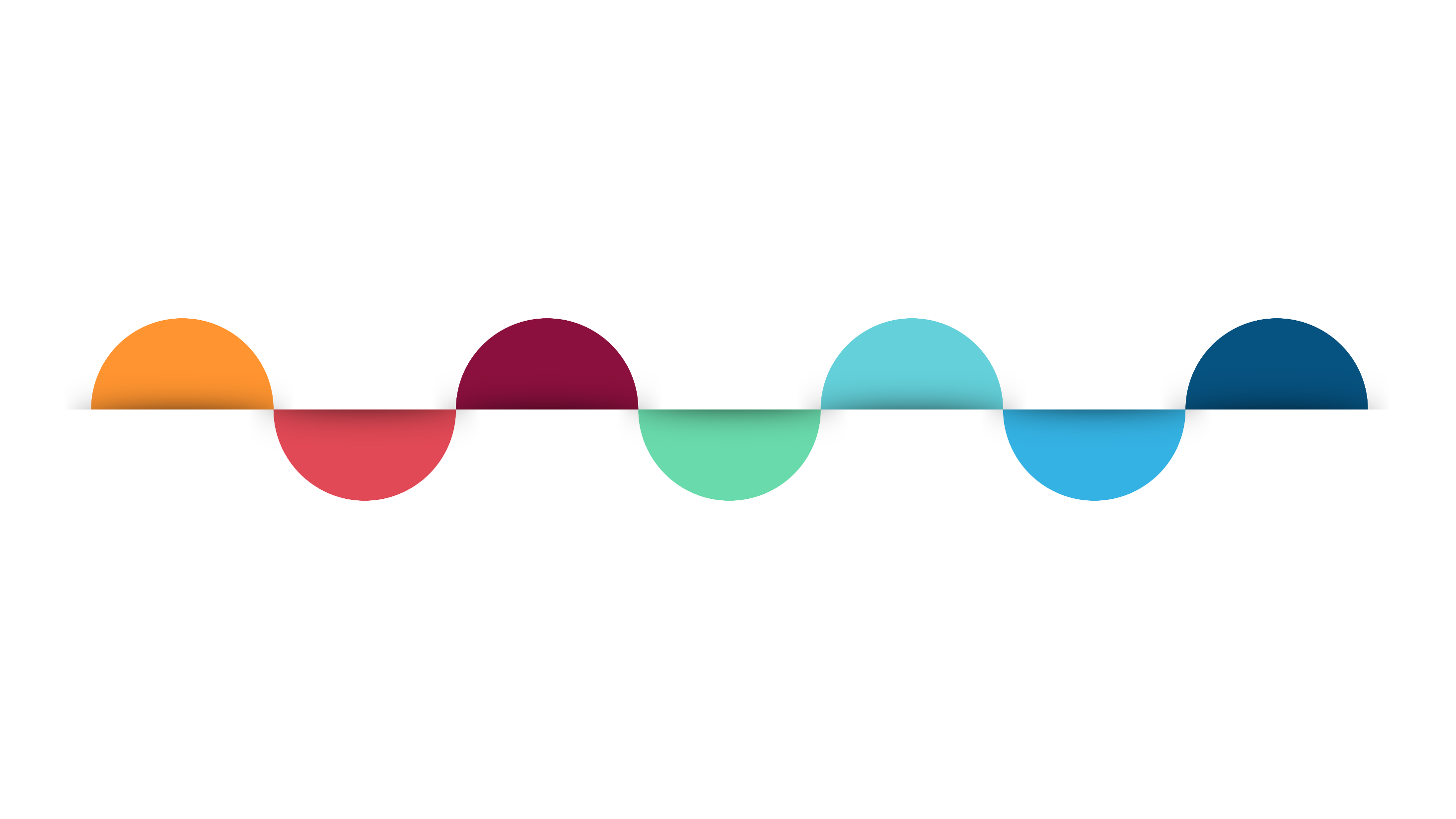 Lorem ipsum dolor sit amet, consetur
Lorem ipsum dolor sit amet, consetur
Lorem ipsum dolor sit amet, consetur
Lorem ipsum dolor sit amet, consetur
1976
1995
2013
2025
1983
2001
2018
Lorem ipsum dolor sit amet, consetur
Lorem ipsum dolor sit amet, consetur
Lorem ipsum dolor sit amet, consetur
Lorem ipsum dolor sit amet, consetur
Lorem ipsum dolor sit amet, consetur
Lorem ipsum dolor sit amet, consetur
Lorem ipsum dolor sit amet, consetur
1976
1995
2013
2025
1983
2001
2018
Lorem ipsum dolor sit amet, consetur
Lorem ipsum dolor sit amet, consetur
Lorem ipsum dolor sit amet, consetur
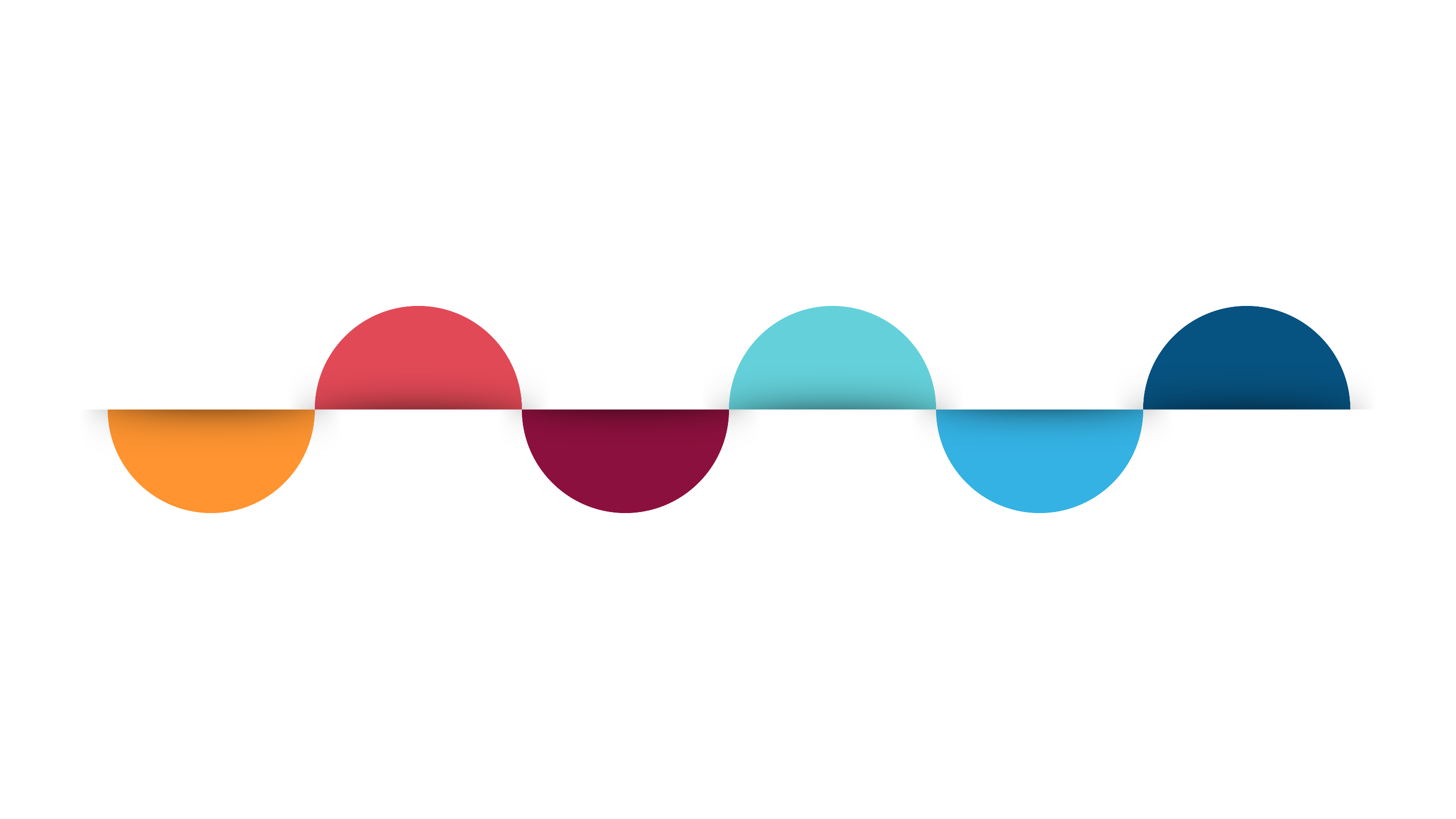 Lorem ipsum dolor sit amet, consetur
Lorem ipsum dolor sit amet, consetur
Lorem ipsum dolor sit amet, consetur
1995
2013
2025
1983
2001
2018
Lorem ipsum dolor sit amet, consetur
Lorem ipsum dolor sit amet, consetur
Lorem ipsum dolor sit amet, consetur
Lorem ipsum dolor sit amet, consetur
Lorem ipsum dolor sit amet, consetur
Lorem ipsum dolor sit amet, consetur
1995
2013
2025
1983
2001
2018
Lorem ipsum dolor sit amet, consetur
Lorem ipsum dolor sit amet, consetur
Lorem ipsum dolor sit amet, consetur
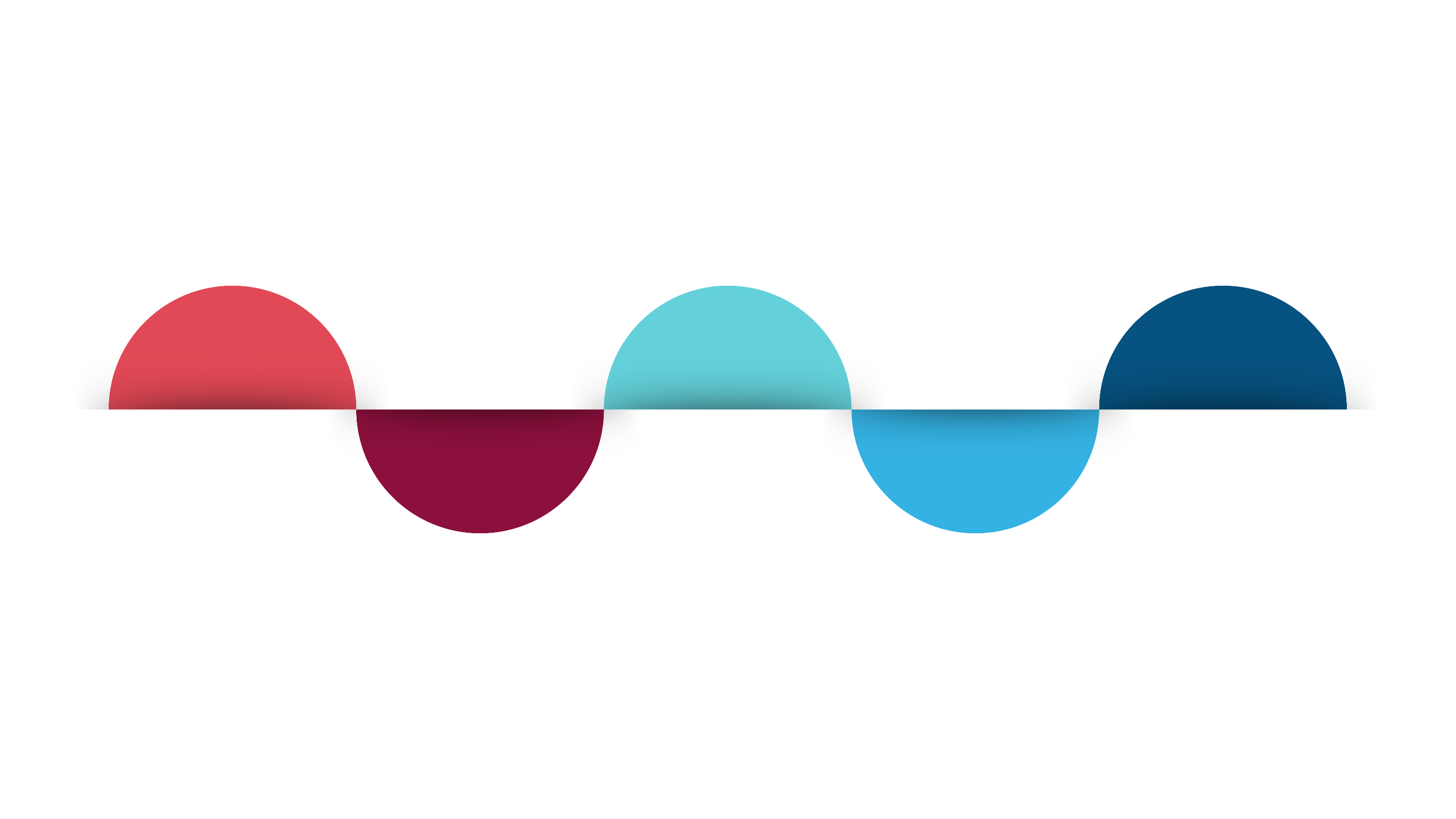 Lorem ipsum dolor sit amet, consetur
Lorem ipsum dolor sit amet, consetur
Lorem ipsum dolor sit amet, consetur
1995
2013
2025
2001
2018
Lorem ipsum dolor sit amet, consetur
Lorem ipsum dolor sit amet, consetur
Lorem ipsum dolor sit amet, consetur
Lorem ipsum dolor sit amet, consetur
Lorem ipsum dolor sit amet, consetur
1995
2013
2025
2001
2018
Lorem ipsum dolor sit amet, consetur
Lorem ipsum dolor sit amet, consetur
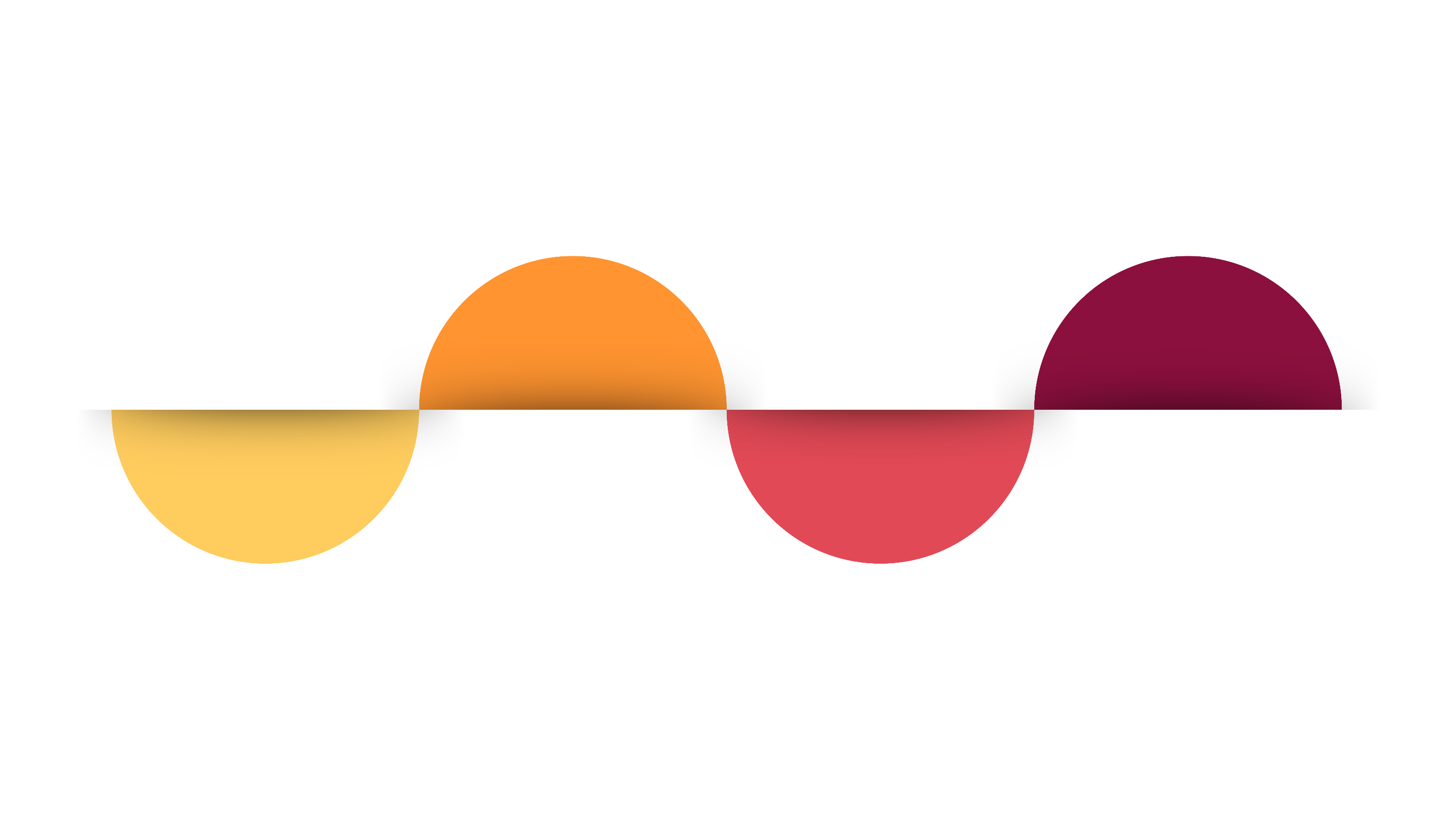 Lorem ipsum dolor sit amet, consetur
Lorem ipsum dolor sit amet, consetur
2013
2025
2001
2018
Lorem ipsum dolor sit amet, consetur
Lorem ipsum dolor sit amet, consetur
Lorem ipsum dolor sit amet, consetur
Lorem ipsum dolor sit amet, consetur
2013
2025
2001
2018
Lorem ipsum dolor sit amet, consetur
Lorem ipsum dolor sit amet, consetur
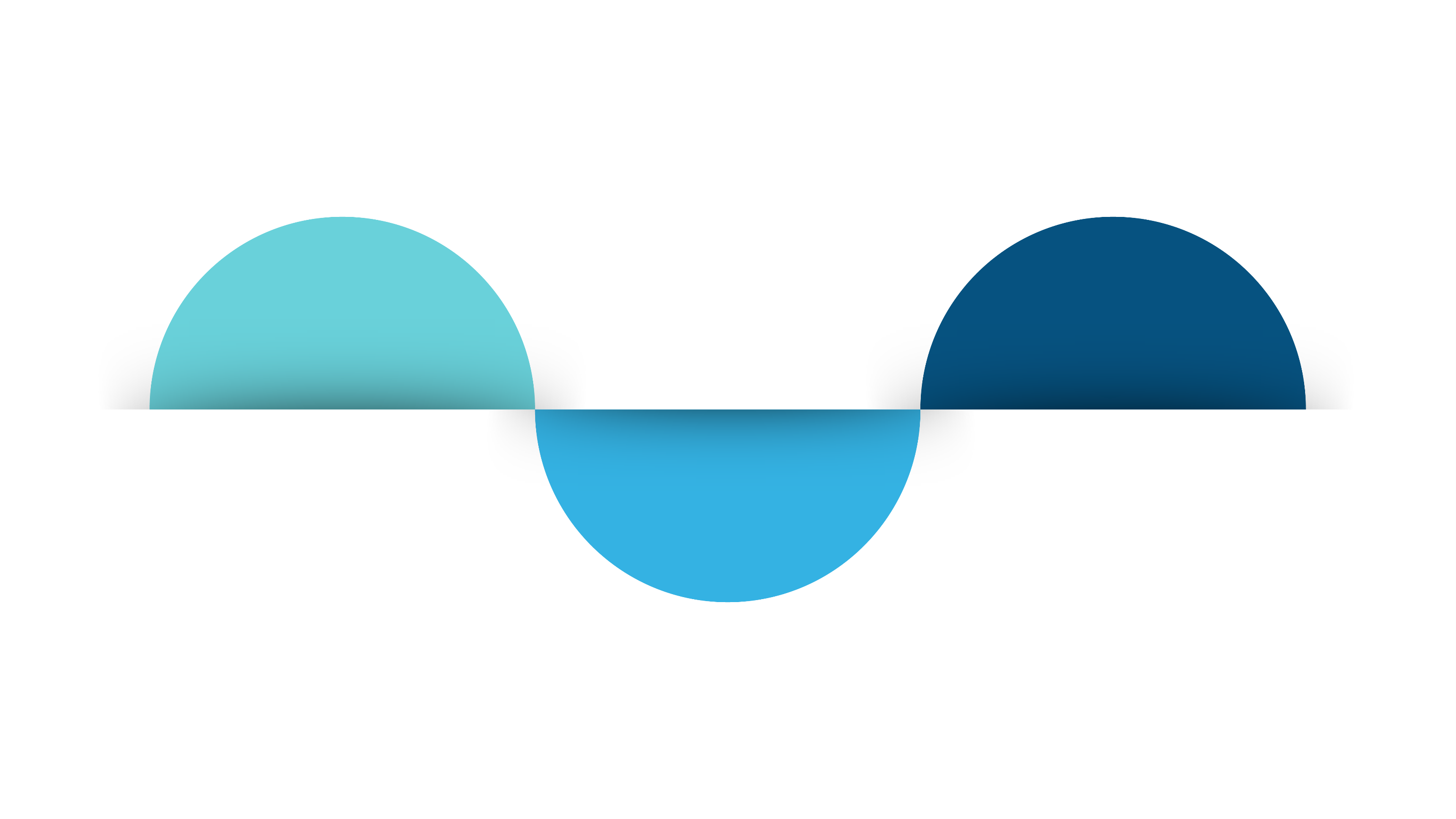 Lorem ipsum dolor sit amet, consetur
2013
2022
2018
Lorem ipsum dolor sit amet, consetur
Lorem ipsum dolor sit amet, consetur
Lorem ipsum dolor sit amet, consetur
2013
2022
2018
Lorem ipsum dolor sit amet, consetur
Lorem ipsum dolor sit amet, consetur
1991
2000
2009
2018
Lorem ipsum dolor sit amet, consetur
Lorem ipsum dolor sit amet, consetur
Lorem ipsum dolor sit amet, consetur
Lorem ipsum dolor sit amet, consetur
1986
1995
2004
2014
Lorem ipsum dolor sit amet, consetur
Lorem ipsum dolor sit amet, consetur
Lorem ipsum dolor sit amet, consetur
Lorem ipsum dolor sit amet, consetur
1991
2000
2009
Lorem ipsum dolor sit amet, consetur
Lorem ipsum dolor sit amet, consetur
Lorem ipsum dolor sit amet, consetur
1986
1995
2004
2014
Lorem ipsum dolor sit amet, consetur
Lorem ipsum dolor sit amet, consetur
Lorem ipsum dolor sit amet, consetur
Lorem ipsum dolor sit amet, consetur
1991
2018
Lorem ipsum dolor sit amet, consetur
Lorem ipsum dolor sit amet, consetur
1986
2001
2025
Lorem ipsum dolor sit amet, consetur
Lorem ipsum dolor sit amet, consetur
Lorem ipsum dolor sit amet, consetur
1991
2018
Lorem ipsum dolor sit amet, consetur
Lorem ipsum dolor sit amet, consetur
1986
2007
Lorem ipsum dolor sit amet, consetur
Lorem ipsum dolor sit amet, consetur
2018
Lorem ipsum dolor sit amet, consetur
YESTERDAY
TODAY
TOMORROW
2010
2025
Lorem ipsum dolor sit amet, consetur
Lorem ipsum dolor sit amet, consetur
2018
Lorem ipsum dolor sit amet, consetur
YESTERDAY
TODAY
TOMORROW
2010
2025
Lorem ipsum dolor sit amet, consetur
Lorem ipsum dolor sit amet, consetur
Lorem ipsum dolor sit amet, consetur
Lorem ipsum dolor sit amet, consetur
Lorem ipsum dolor sit amet, consetur
Lorem ipsum dolor sit amet, consetur
1975
2000
2017
2028
1960
1990
2010
2021
Lorem ipsum dolor sit amet, consetur
Lorem ipsum dolor sit amet, consetur
Lorem ipsum dolor sit amet, consetur
Lorem ipsum dolor sit amet, consetur
Lorem ipsum dolor sit amet, consetur
Lorem ipsum dolor sit amet, consetur
Lorem ipsum dolor sit amet, consetur
1975
2000
2017
1960
1990
2010
2020
Lorem ipsum dolor sit amet, consetur
Lorem ipsum dolor sit amet, consetur
Lorem ipsum dolor sit amet, consetur
Lorem ipsum dolor sit amet, consetur
Lorem ipsum dolor sit amet, consetur
Lorem ipsum dolor sit amet, consetur
Lorem ipsum dolor sit amet, consetur
1975
2000
2017
1960
1990
2010
Lorem ipsum dolor sit amet, consetur
Lorem ipsum dolor sit amet, consetur
Lorem ipsum dolor sit amet, consetur
Lorem ipsum dolor sit amet, consetur
Lorem ipsum dolor sit amet, consetur
1975
2003
1960
1990
2018
Lorem ipsum dolor sit amet, consetur
Lorem ipsum dolor sit amet, consetur
Lorem ipsum dolor sit amet, consetur
Lorem ipsum dolor sit amet, consetur
Lorem ipsum dolor sit amet, consetur
1975
2018
1960
1997
Lorem ipsum dolor sit amet, consetur
Lorem ipsum dolor sit amet, consetur
1998
2029
Lorem ipsum dolor sit amet, consetur
Lorem ipsum dolor sit amet, consetur
YESTERDAY
TODAY
TOMORROW
2018
Lorem ipsum dolor sit amet, consetur
Lorem ipsum dolor sit amet, consetur
Lorem ipsum dolor sit amet, consetur
Lorem ipsum dolor sit amet, consetur
Lorem ipsum dolor sit amet, consetur
1
2
3
4
5
6
7
8
Lorem ipsum dolor sit amet, consetur
Lorem ipsum dolor sit amet, consetur
Lorem ipsum dolor sit amet, consetur
Lorem ipsum dolor sit amet, consetur